Hennepin South Reconstruction
Construction Update
October 19, 2023, 6pm
Today’s Agenda
Construction
Utilities
Roadway
Detours

What to Expect

Next Steps & Communications
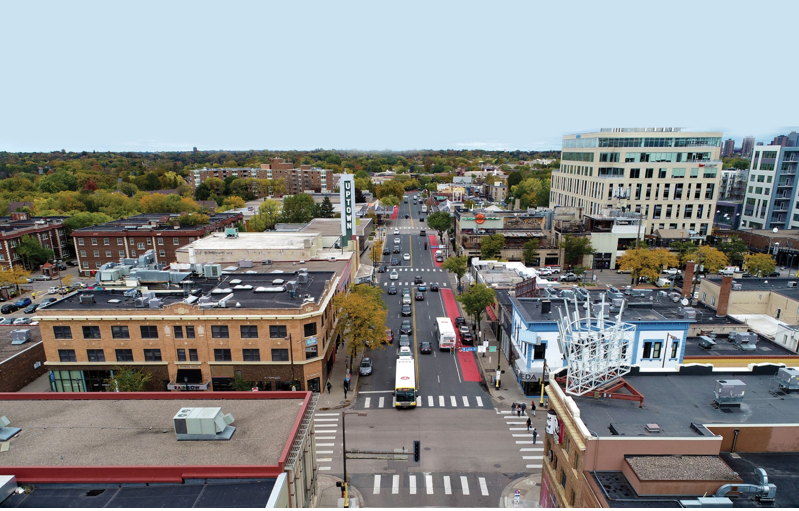 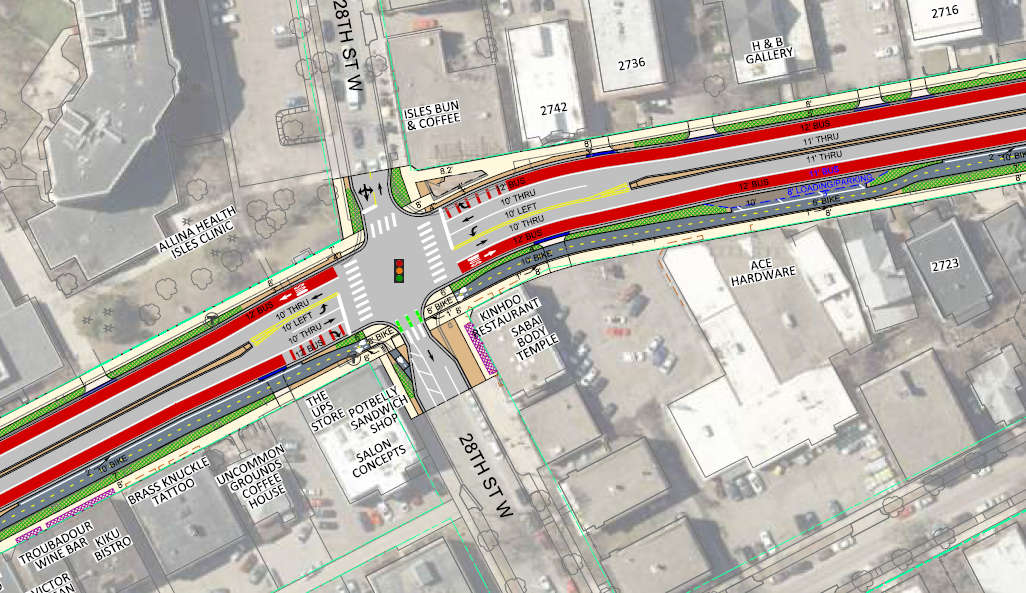 Hennepin Avenue Reconstruction from Lake St to Douglas Ave
EAST ISLES
LOWRY HILL
W LAKE STREET
HENNEPIN AVENUE
FRANKLIN AVENUE
W 26TH STREET
DOUGLAS AVENUE
W 28TH STREET
LOWRY HILL EAST
Downtown 
N
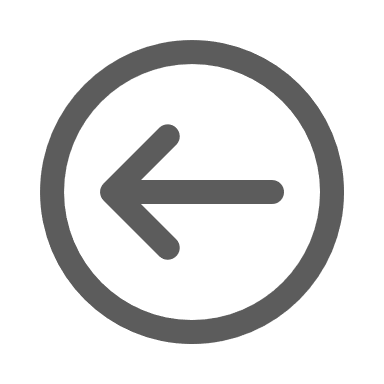 Schedule
WE ARE HERE
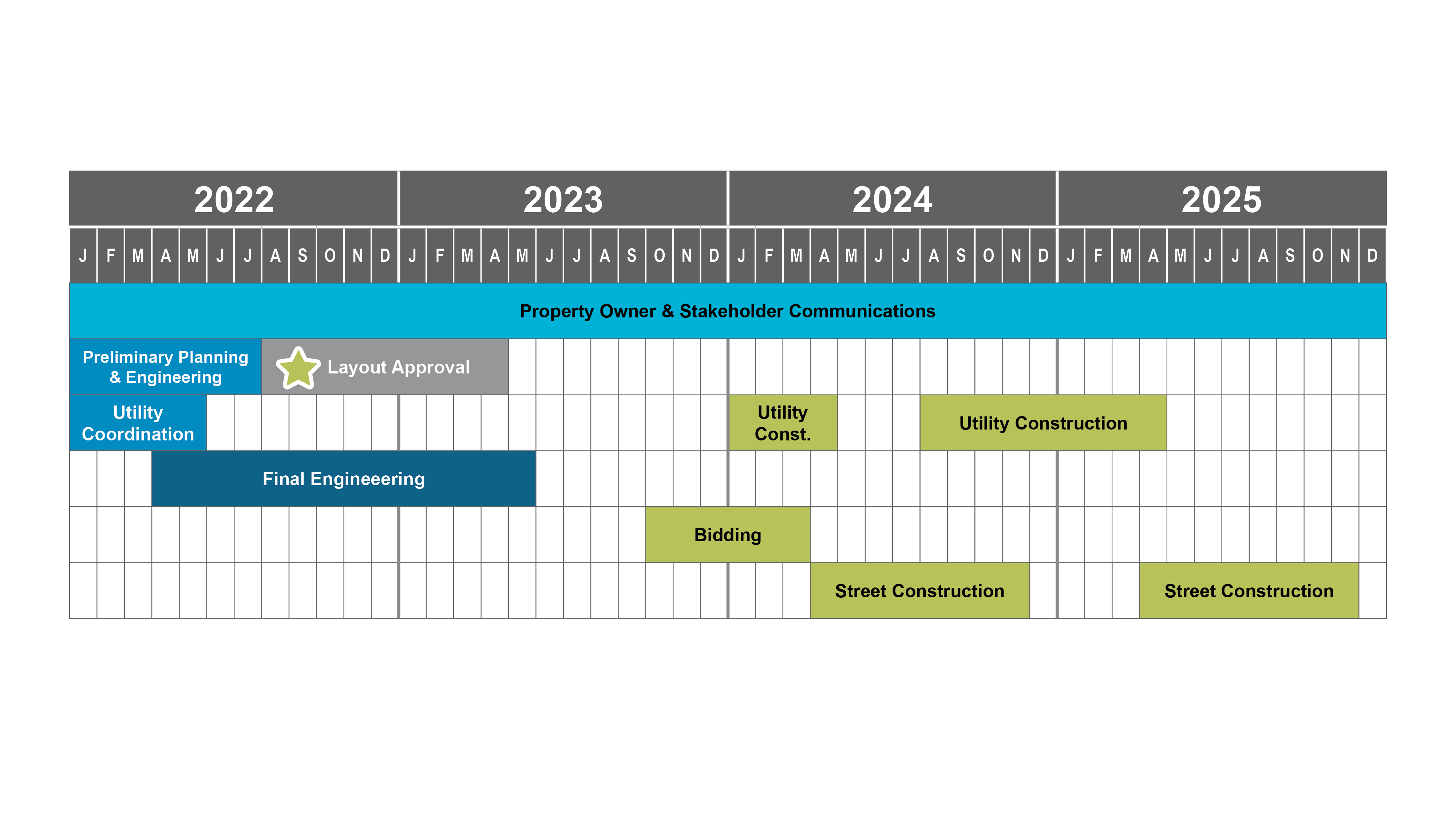 Utility Construction
Utility work PHASE 1 – 2023/2024 = Lake St to W 26th St.
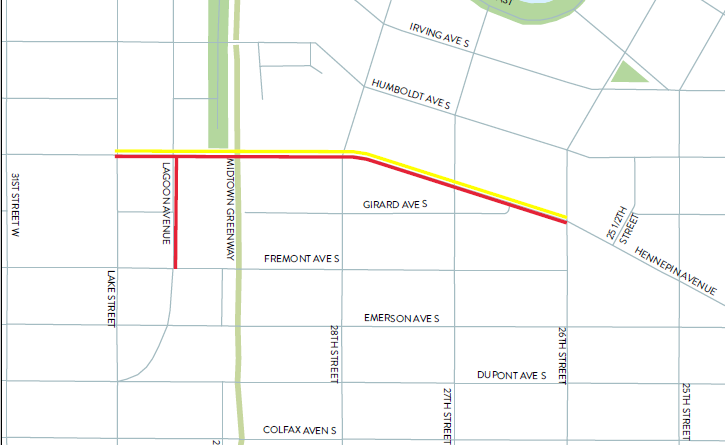 Hennepin - CenterPoint Gas 2023
thru 11/24
Lagoon – Xcel Energy Upgrades 2023
thru 1/1
Hennepin - Xcel Energy Upgrades 2024
Starts 1/1 thru 4/15
Lane Closures and Parking Restrictions
CenterPoint Energy Work
New Gas Mains on both sides

Under sidewalks

Service Connections

CenterPoint Energy - Links
Minneapolis - Uptown (centerpointenergy.com)

Hennepin Ave. closed (Lake St. to 31st St.) until Oct. 17 (govdelivery.com)
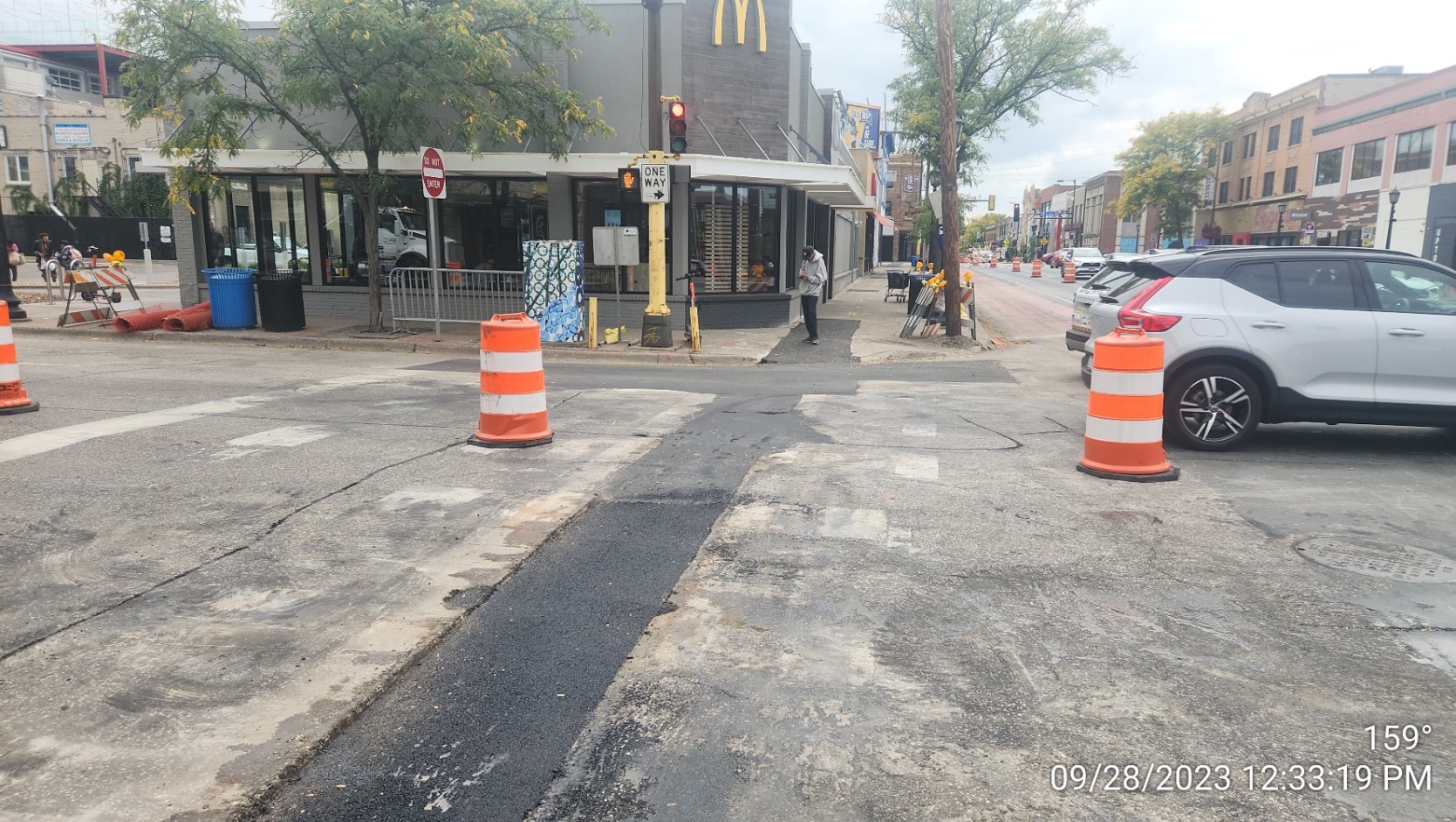 CenterPoint Energy Work
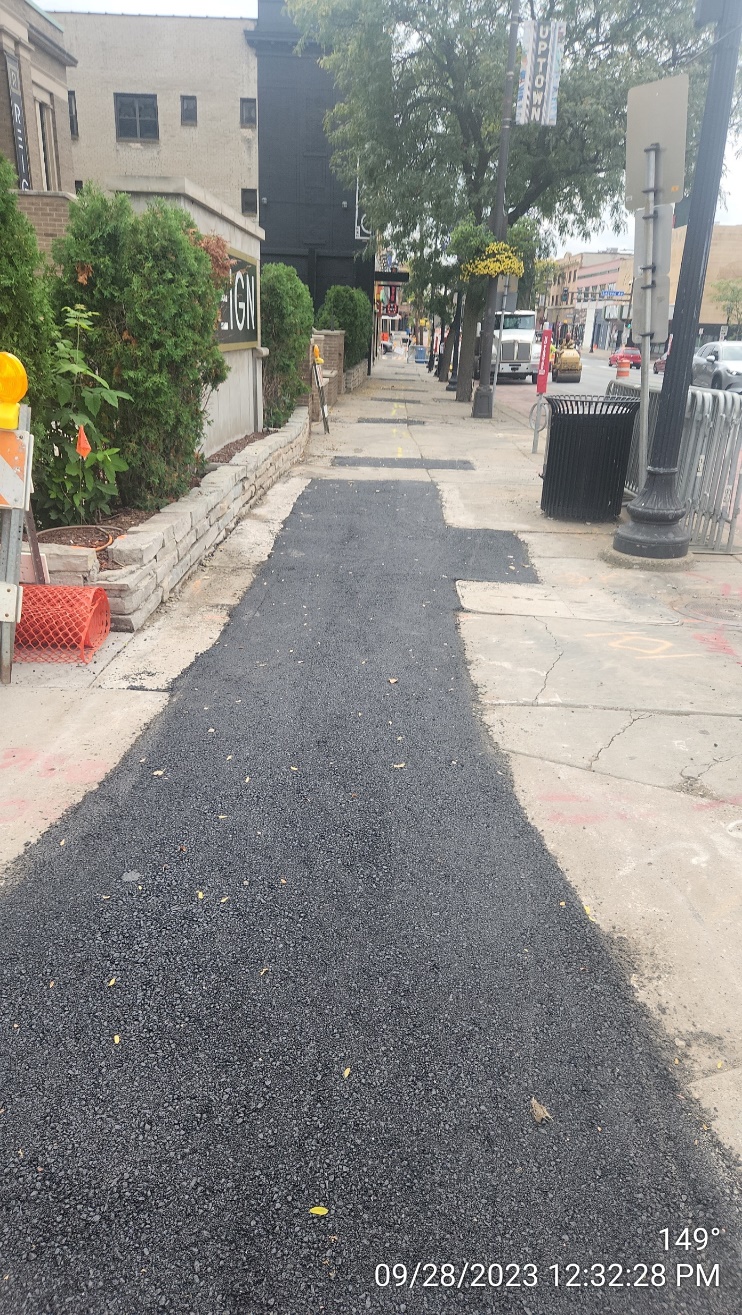 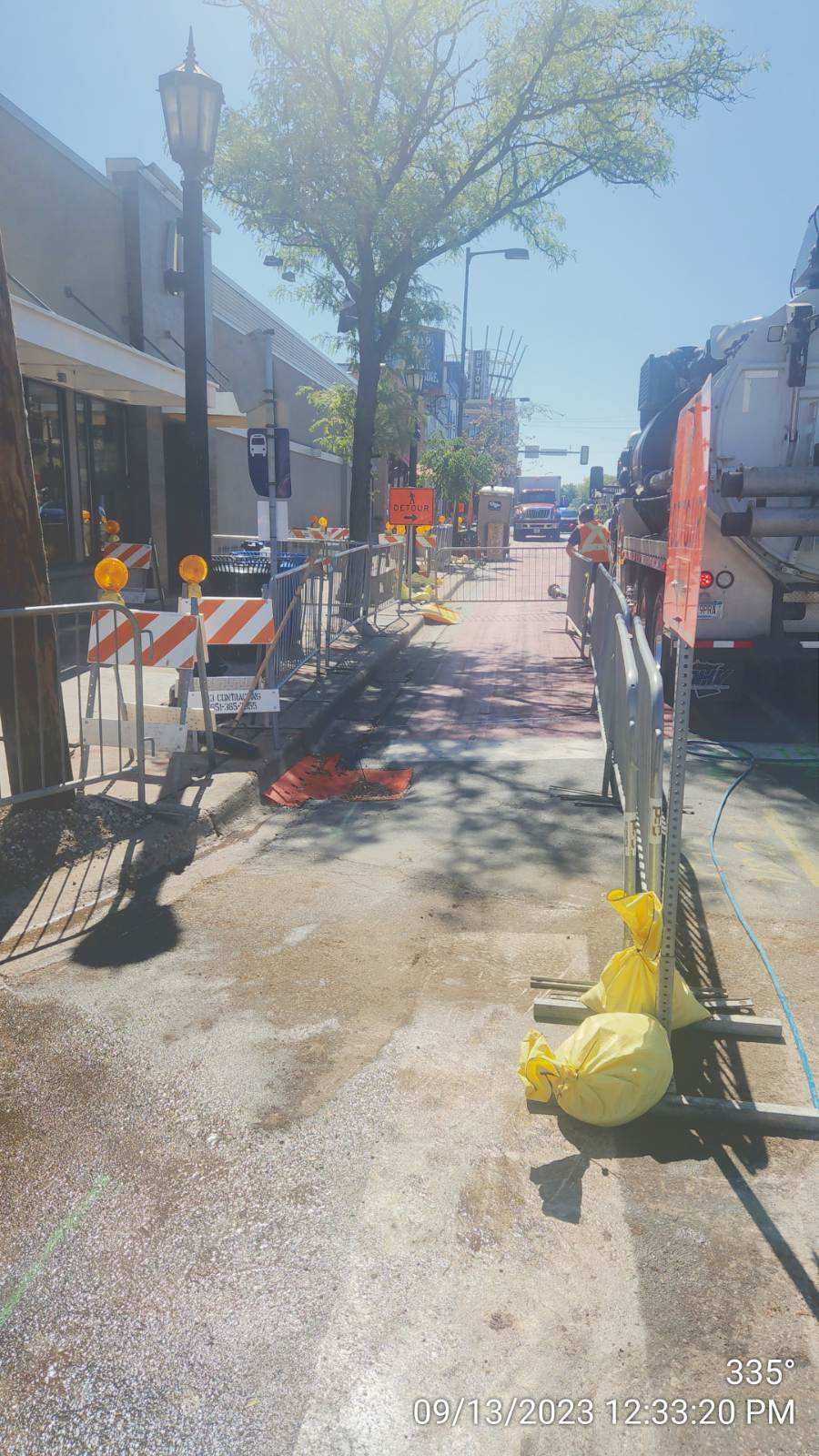 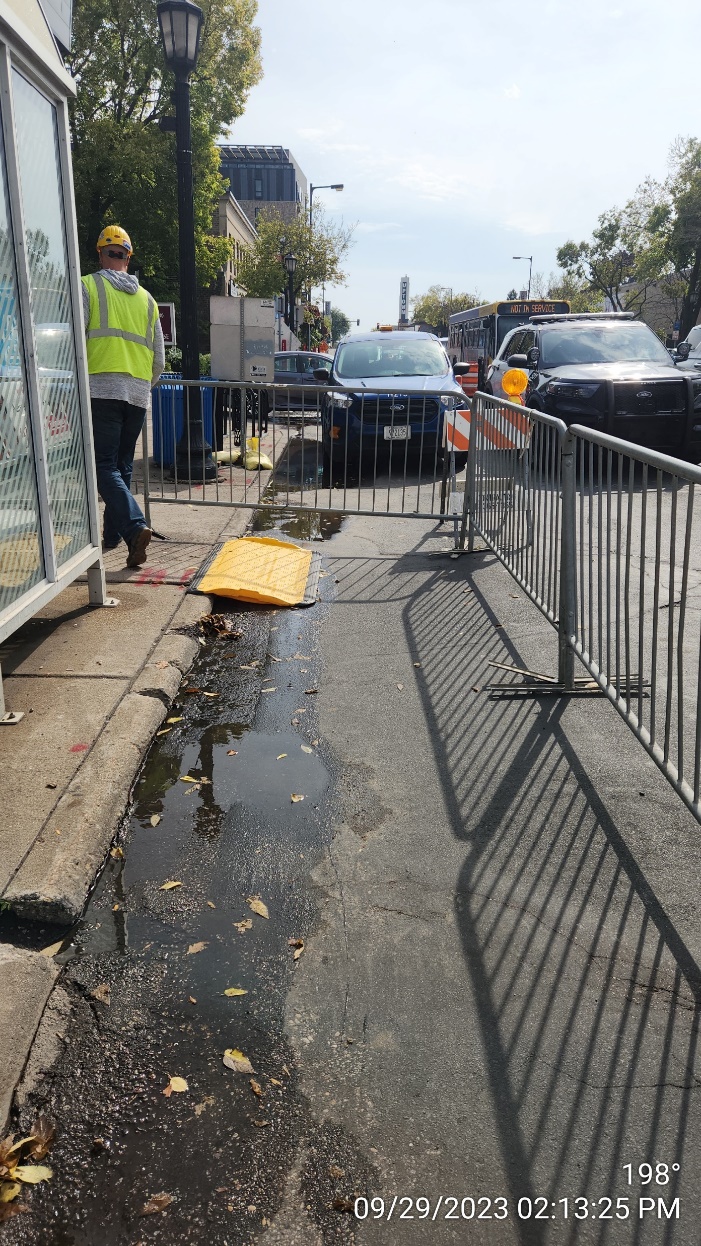 CenterPoint Energy Work
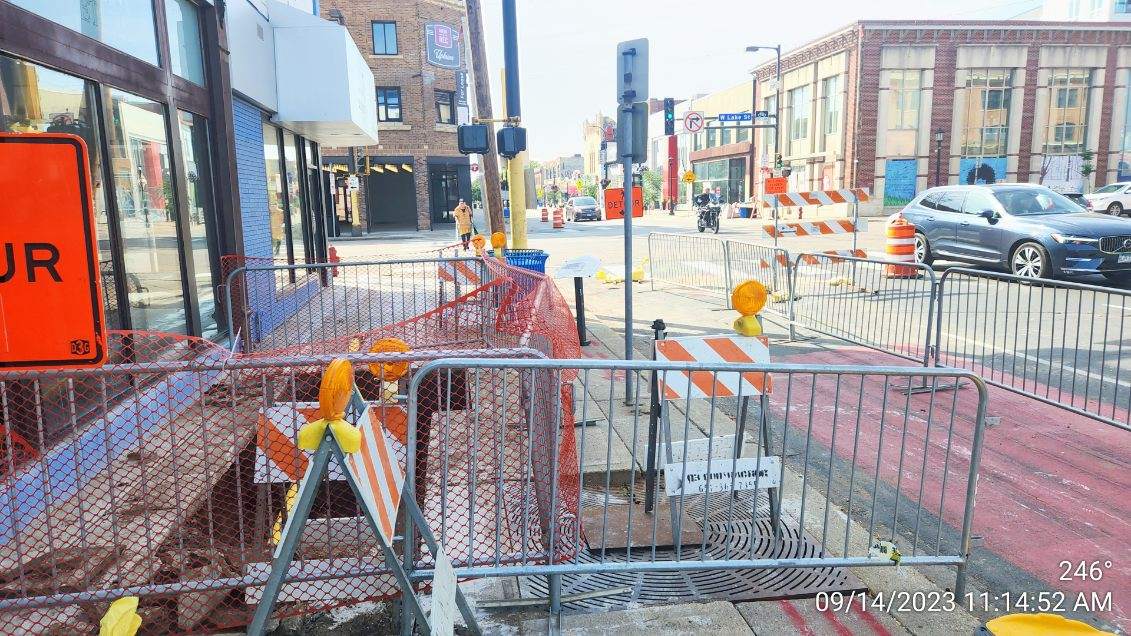 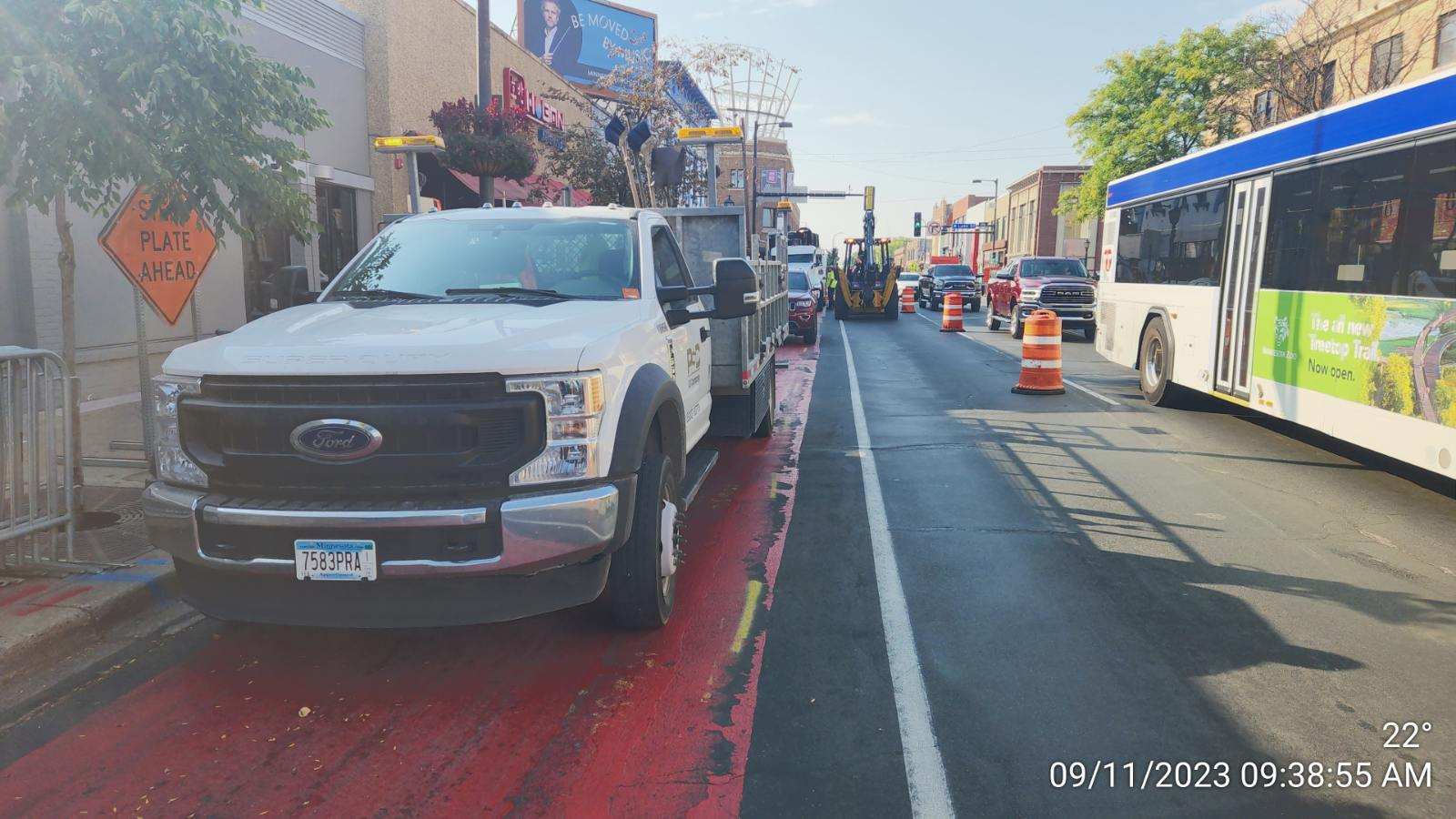 Utility work PHASE 1 – 2023 CenterPoint = Lake St to W 26th St.
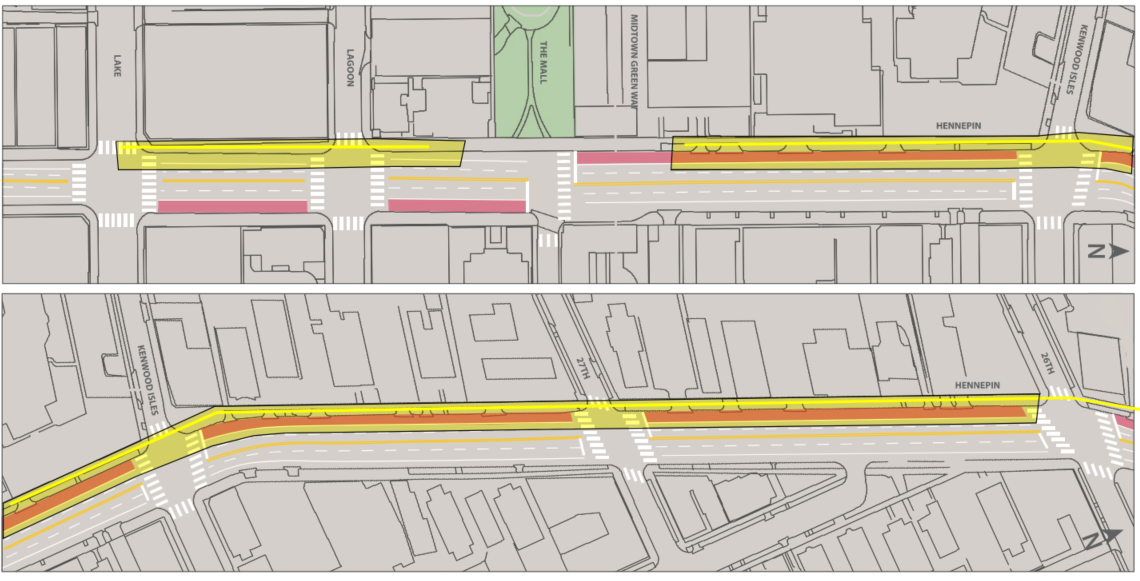 Utility work PHASE 1 – 2023/2024 = Lake St to W 26th St.
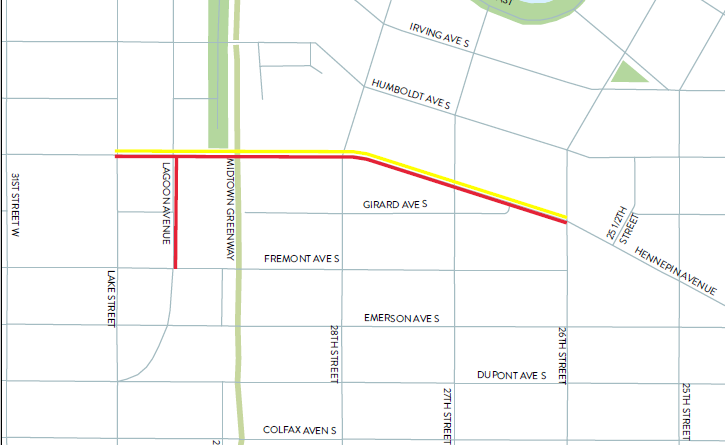 Hennepin - CenterPoint Gas 2023
thru 12/1
Lagoon – Xcel Energy Upgrades 2023
thru 1/1
Hennepin - Xcel Energy Upgrades 2024
Starts 1/1 thru 4/15
Lane Closures and Parking Restrictions
Xcel Energy Work
New Ductbank and Manholes 

East side of Hennepin

Lagoon Work
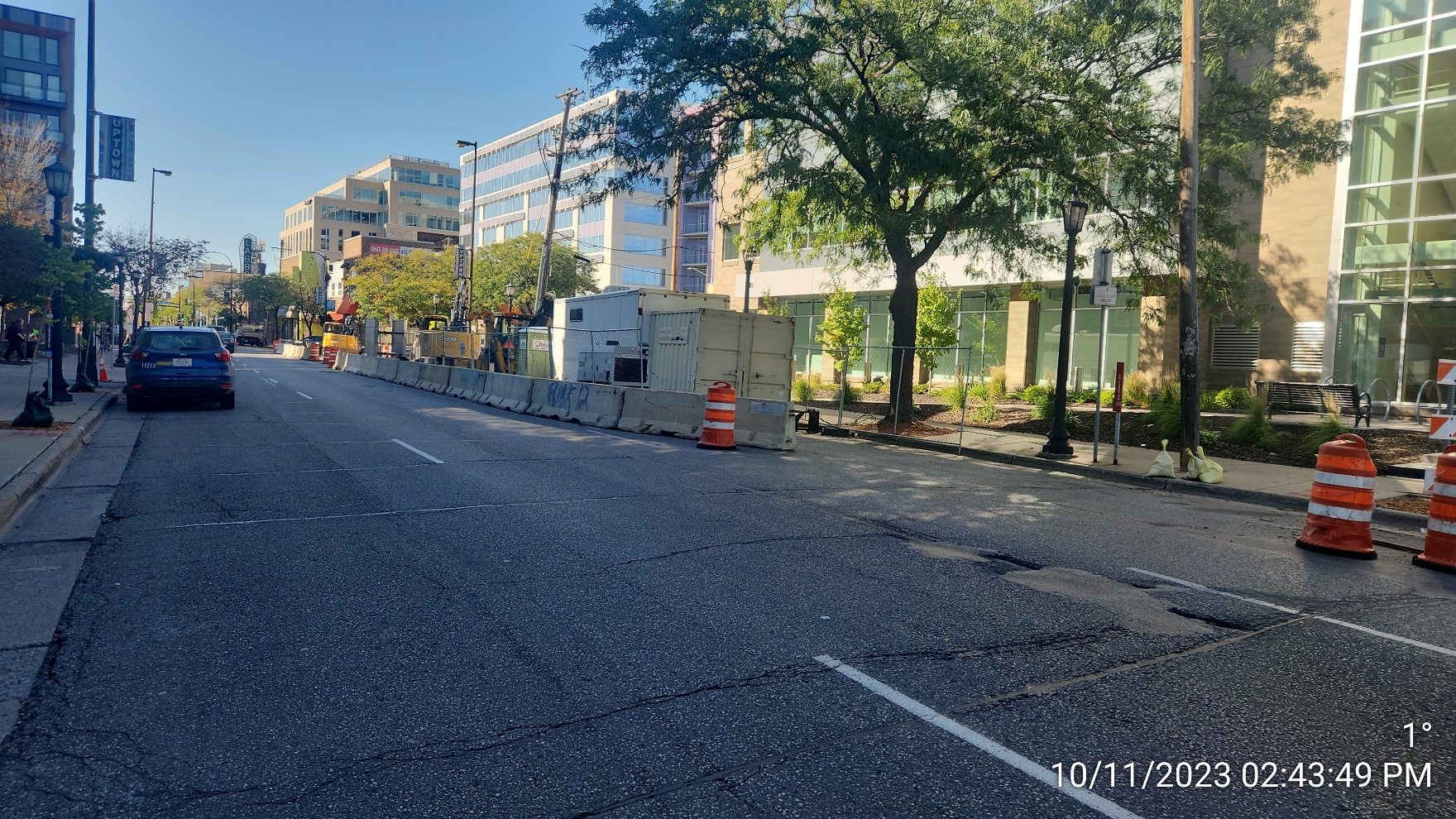 Utility work PHASE 1 – 2023/2024 = Lake St to W 26th St.
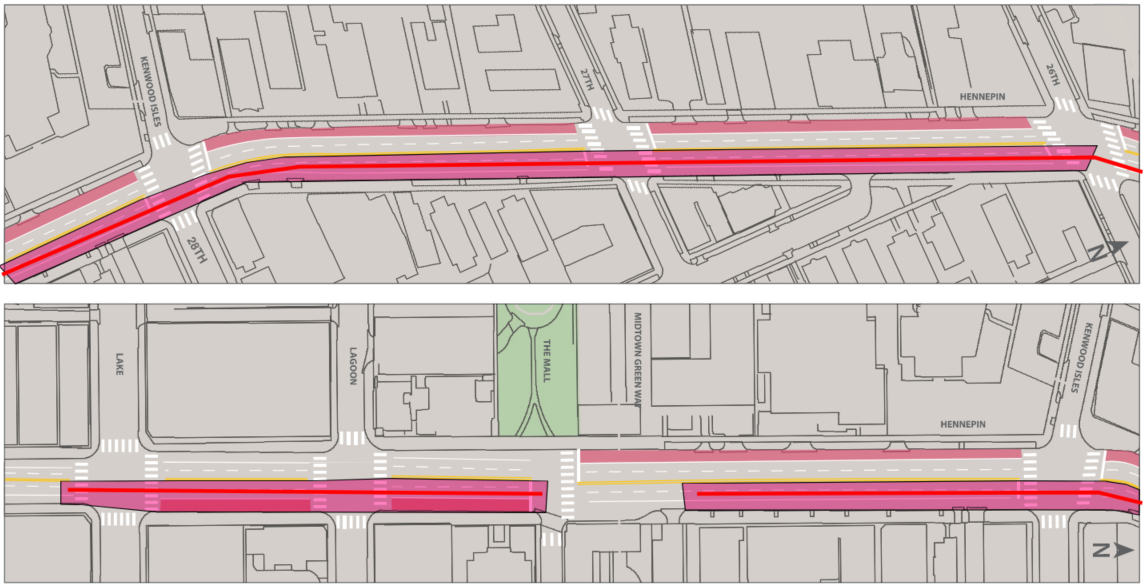 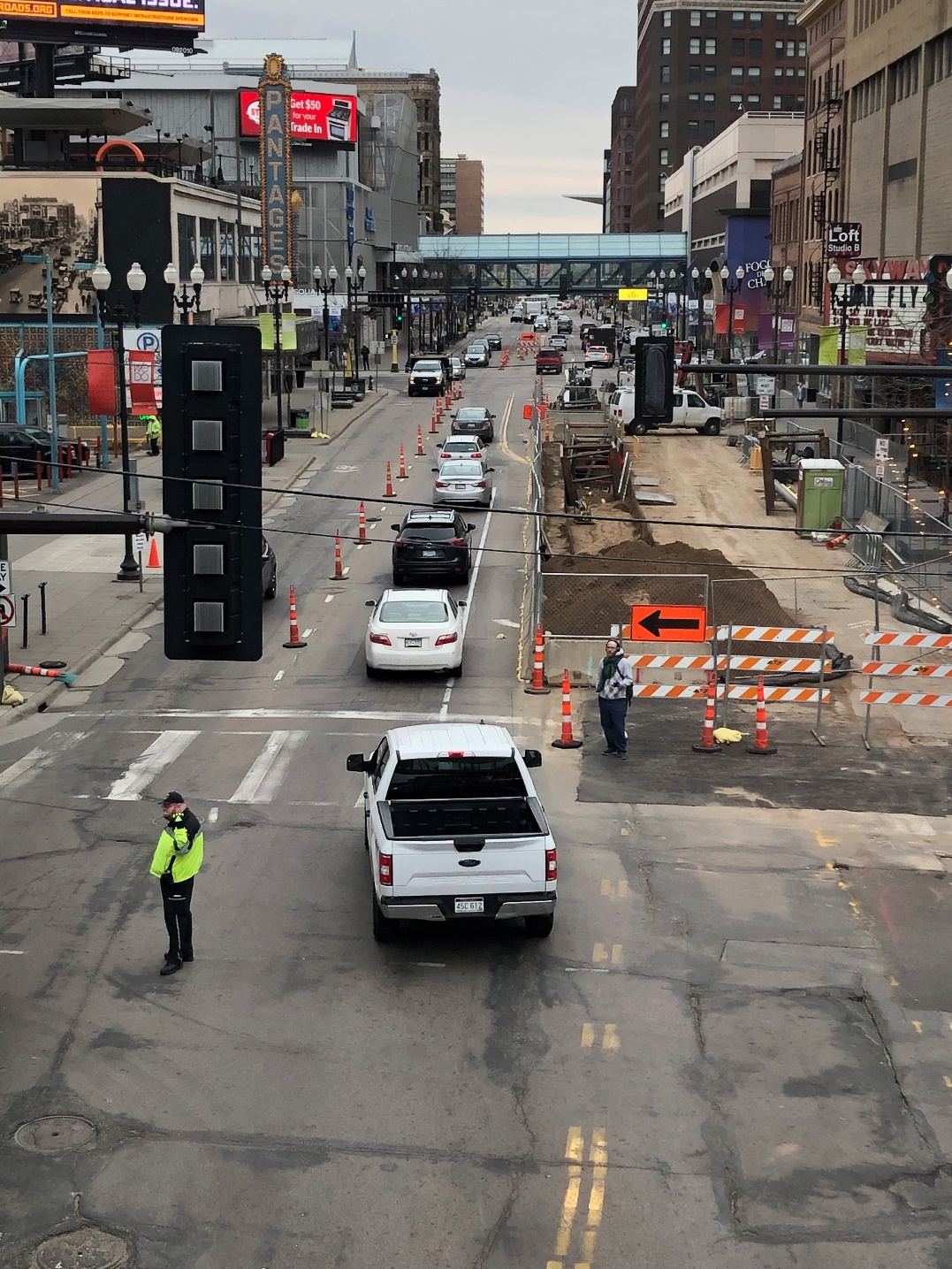 What to Expect in 2023/2024
Disruption
Noise
Dust
Pedestrian Detours
Traffic Impacts
Lane Closures
Parking Closures
Lane shifts
Single Lane operations
** Work Zones, Lanes Configuration, and Access Subject to Change
What to Expect
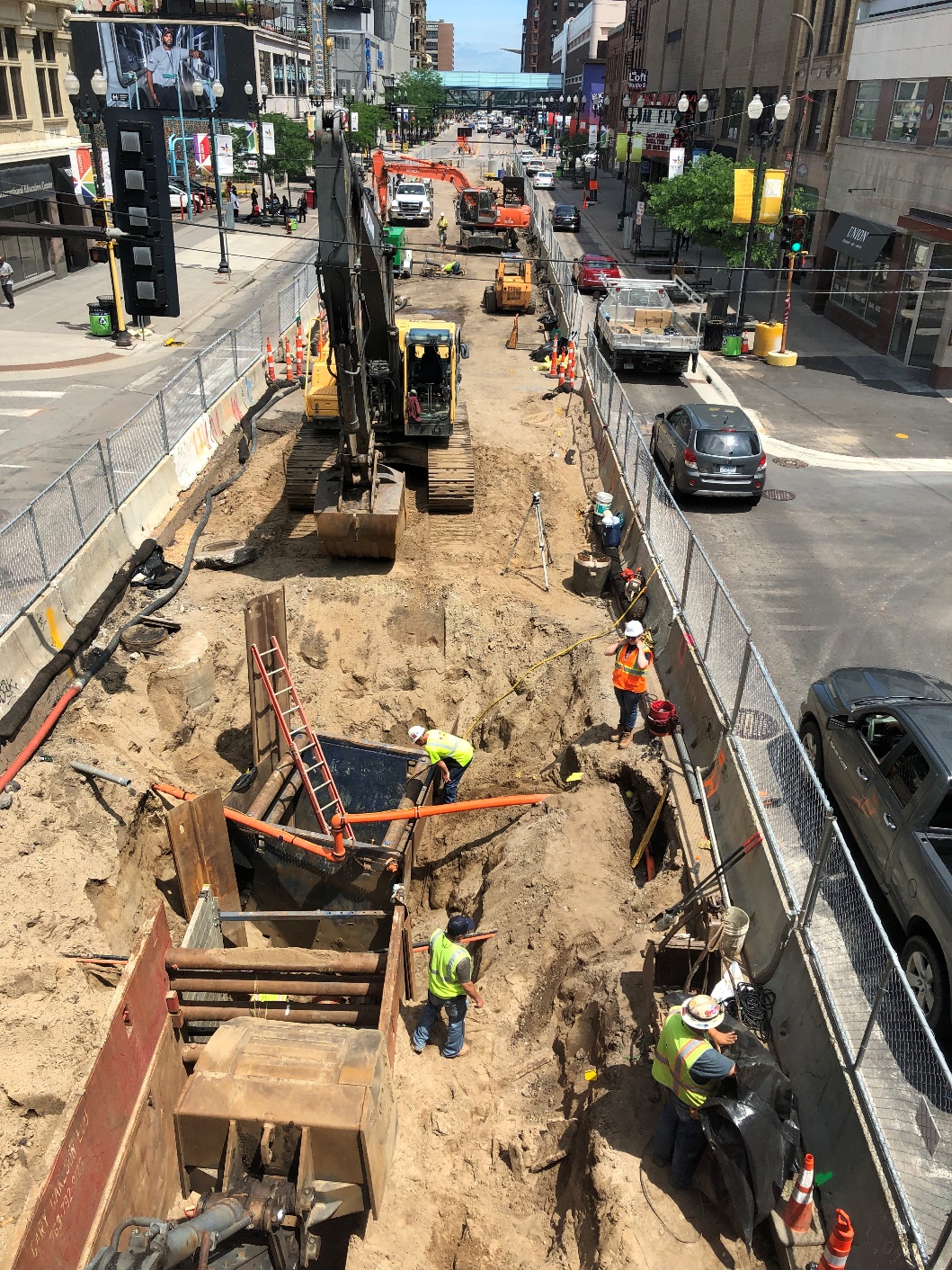 Lead Water Service Line Replacement Program
Sidewalks open (when possible)
Business Access
At all times
** Work Zones, Lanes Configuration, and Access Subject to Change
Looking Ahead – Spring 2024 Roadway Construction
Disruption, Noise, Dust, Pedestrian Detours, Traffic Impacts
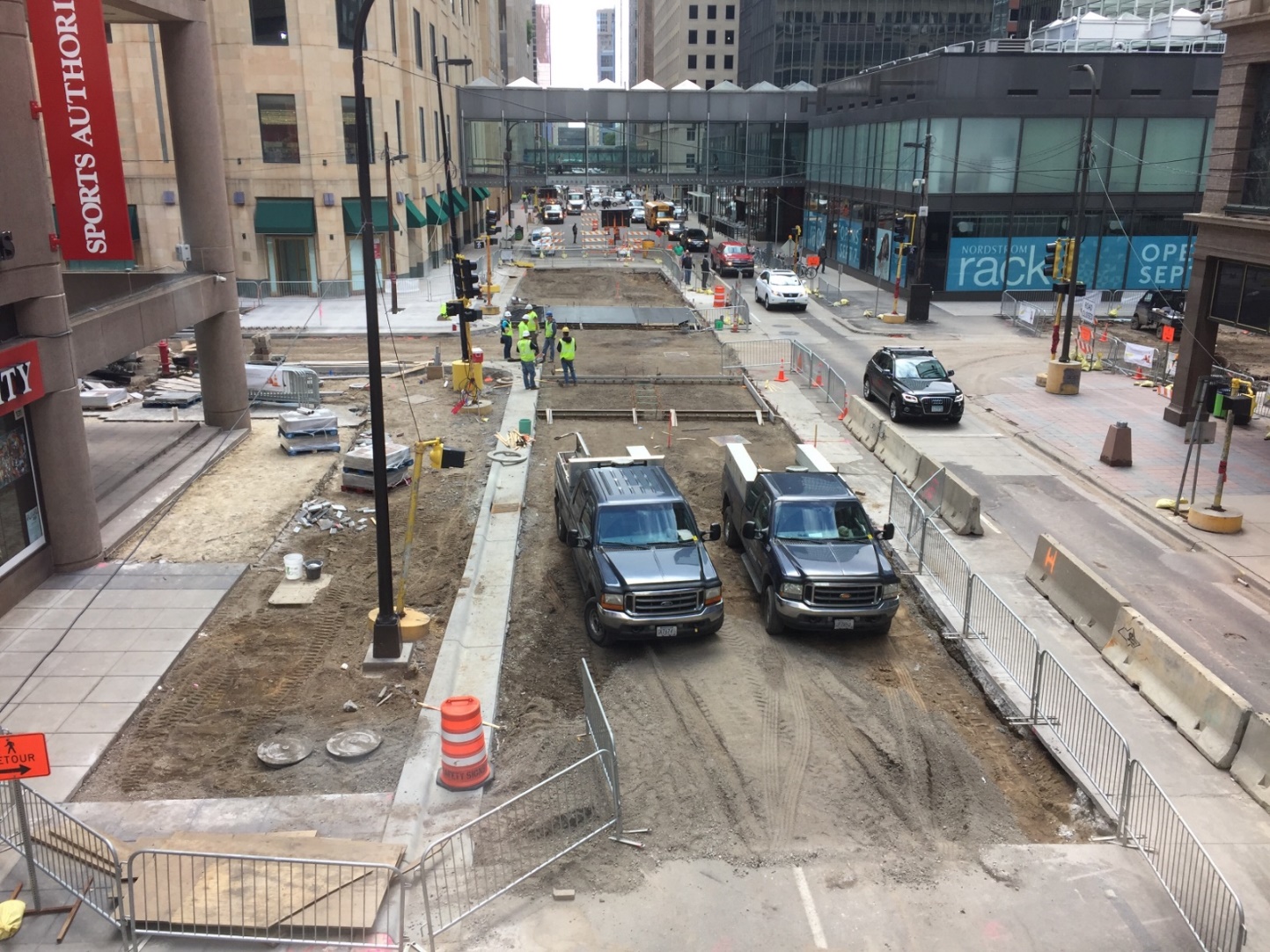 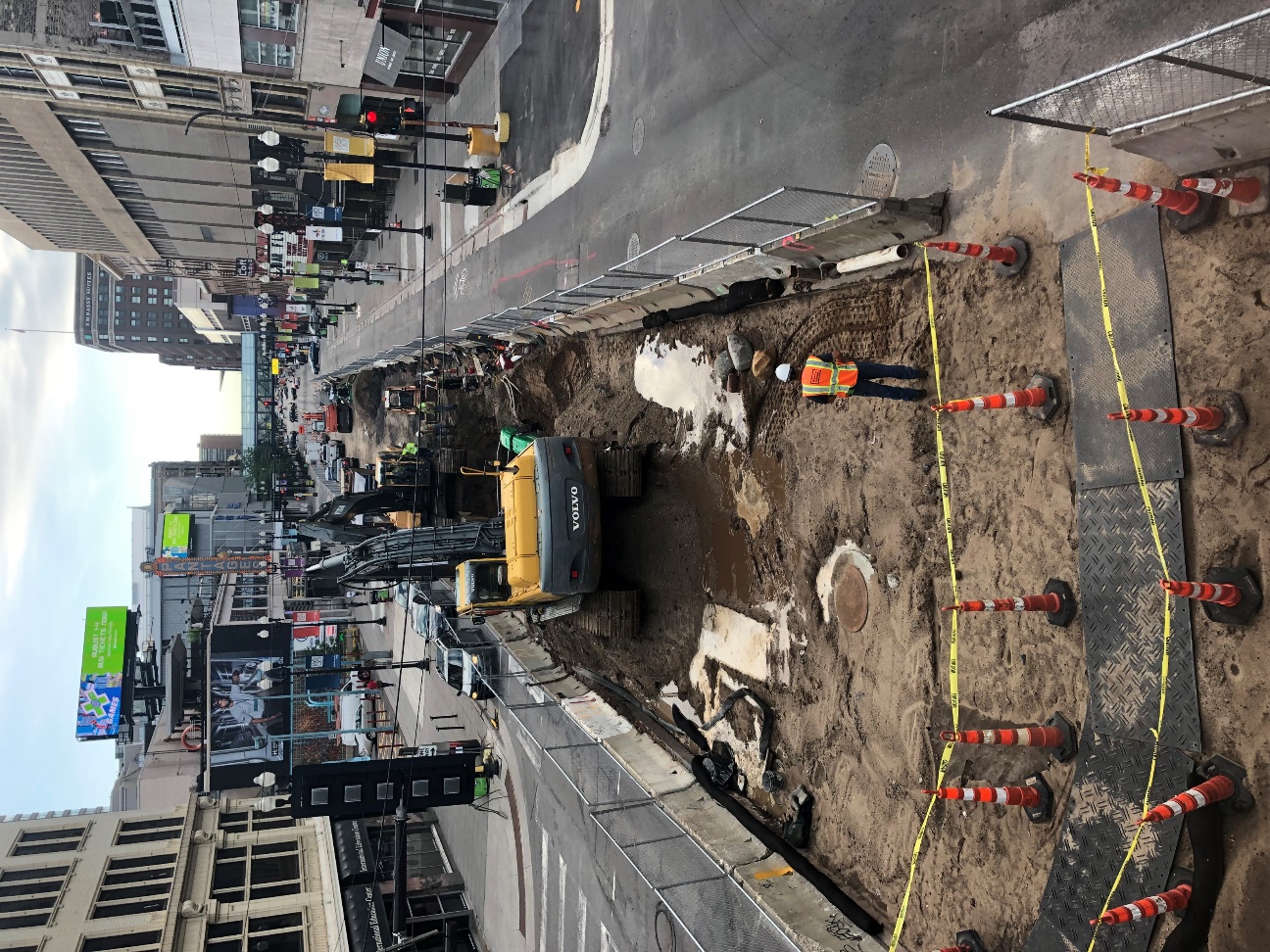 Looking Ahead – Spring 2024 Roadway Construction
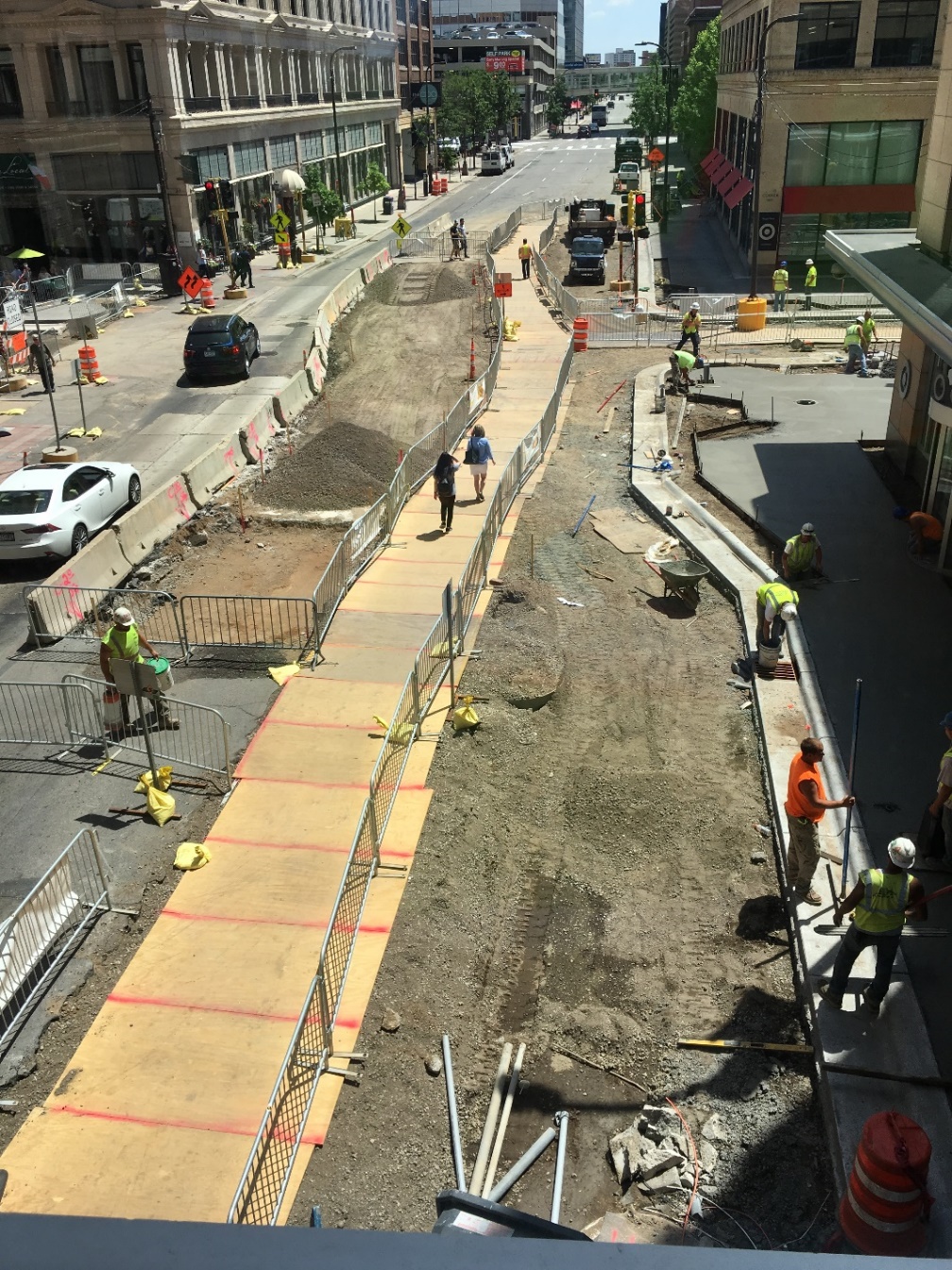 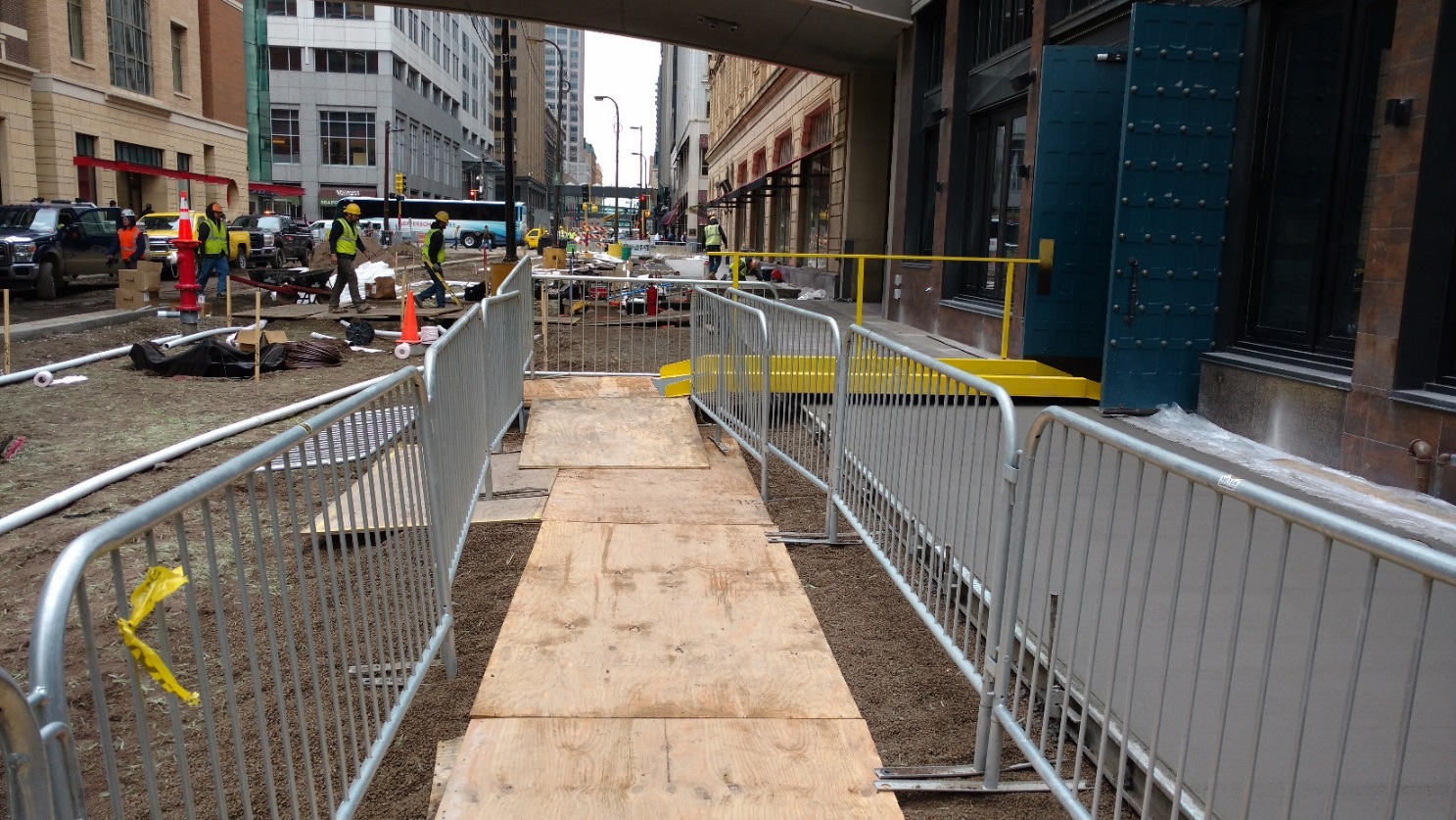 Looking Ahead – Spring 2024 Roadway Construction
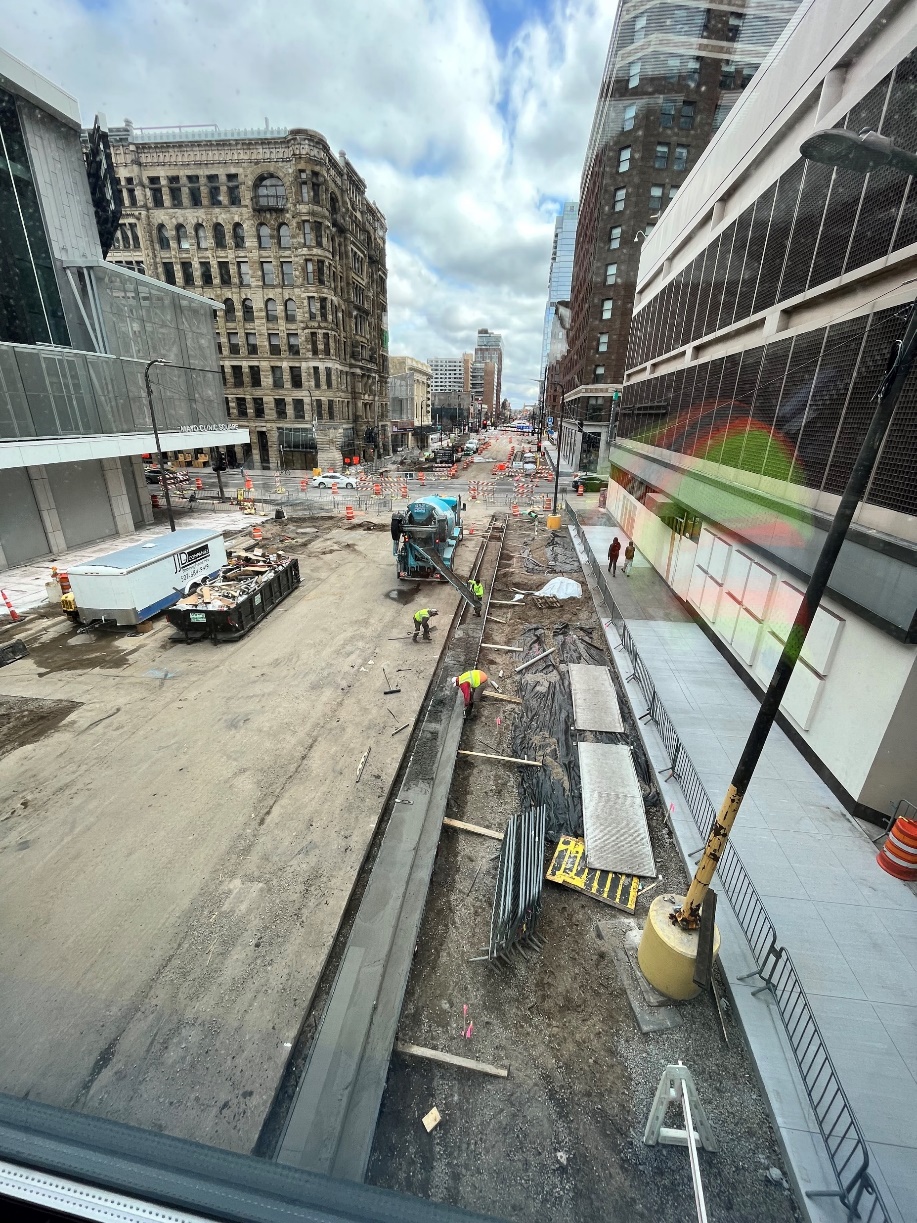 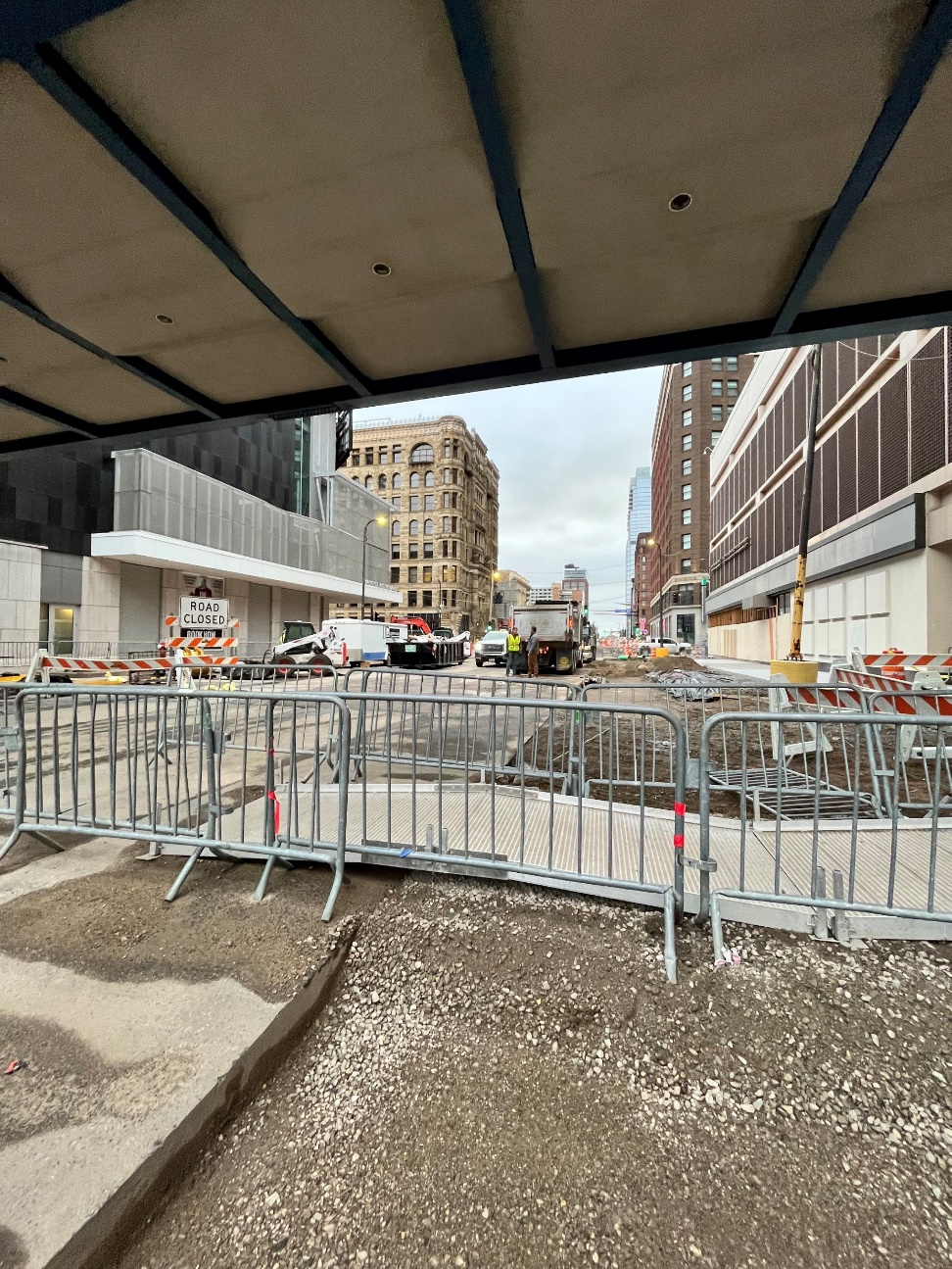 Roadway PHASE 1 - 2024 = Lake St to W 26th St.
HENNEPIN AVENUE
W LAKE STREET
W 28TH STREET
W 26TH STREET
Downtown 
N
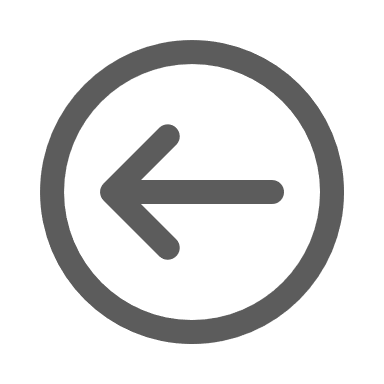 Detours: Phase 1 - 2024
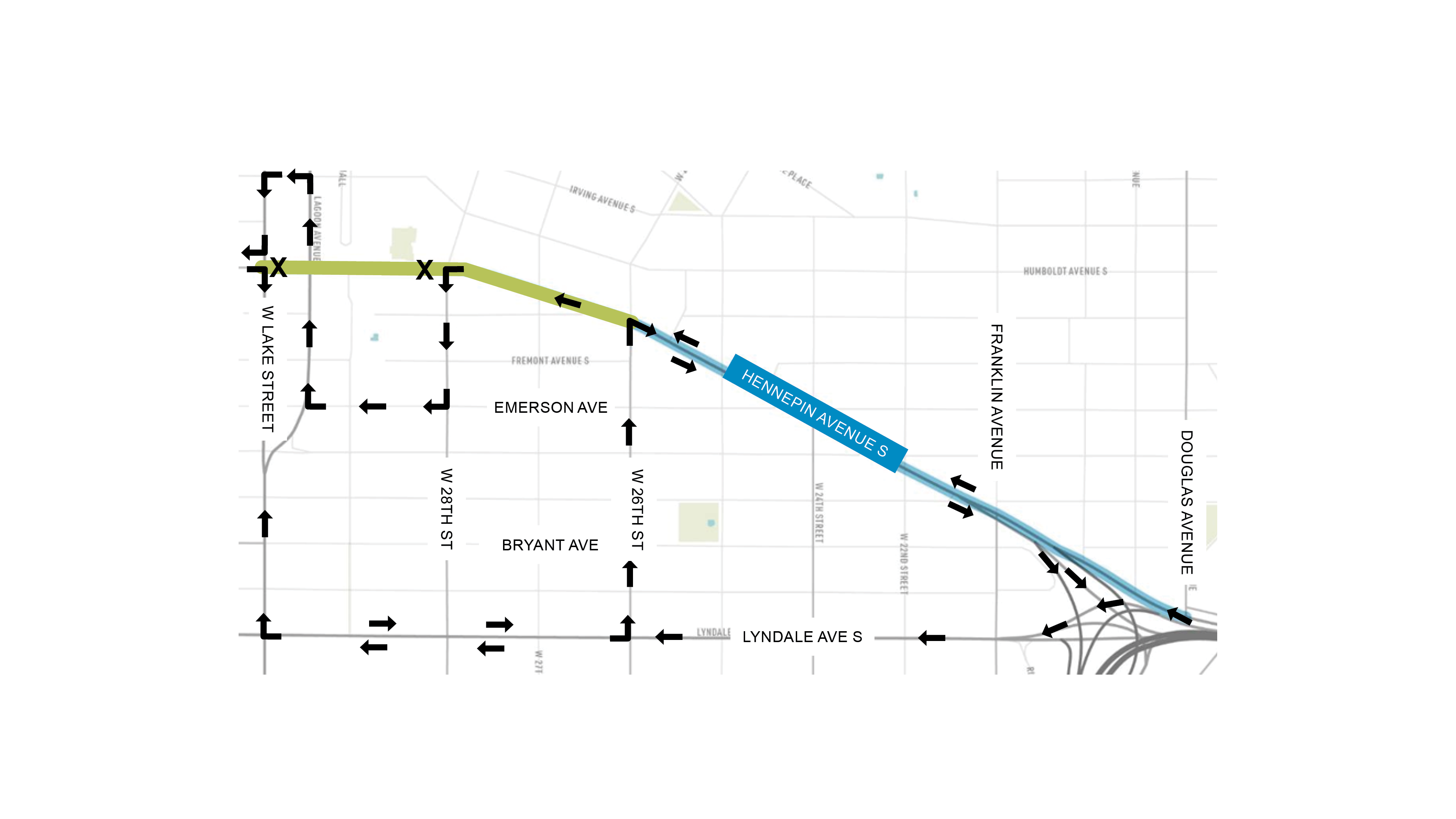 ** Work Zones, Lanes Configuration, and Access Subject to Change
I-94 INTERCHANGE
N
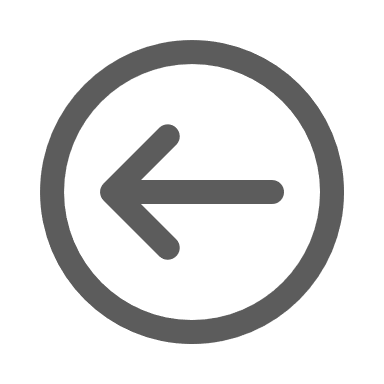 Downtown 
PHASE 2 – 2025 = W 26th St. to Douglas Ave
HENNEPIN AVENUE
DOUGLAS AVENUE
FRANKLIN AVENUE
W 26TH STREET
Downtown 
N
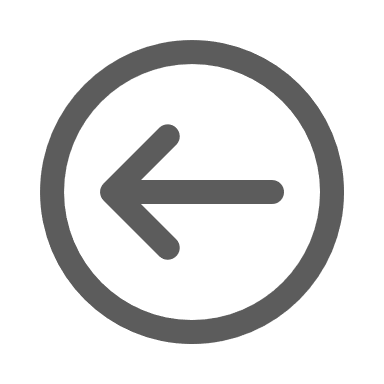 Detours: Phase 2 - 2025
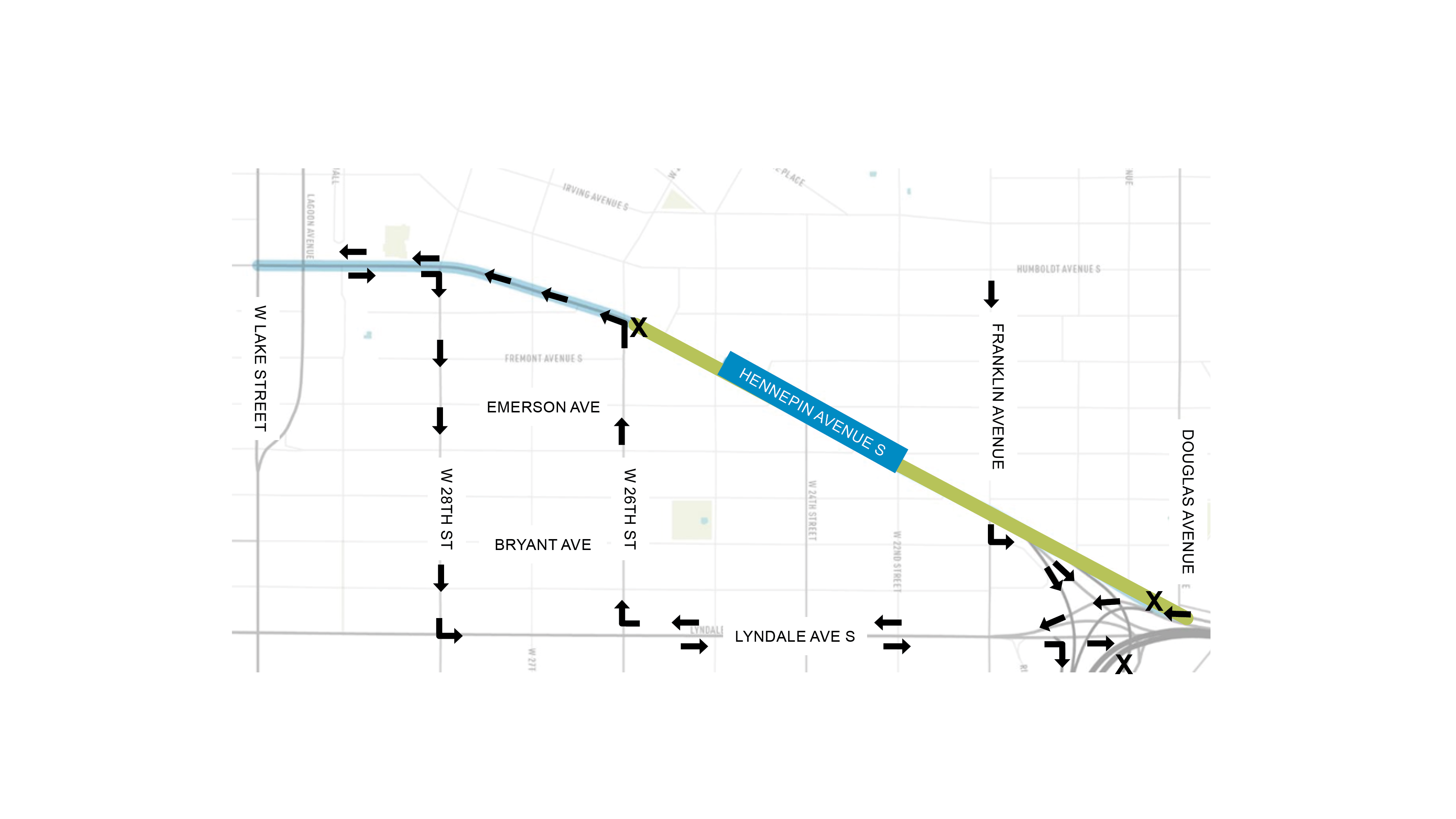 ** Work Zones, Lanes Configuration, and Access Subject to Change
I-94 INTERCHANGE
N
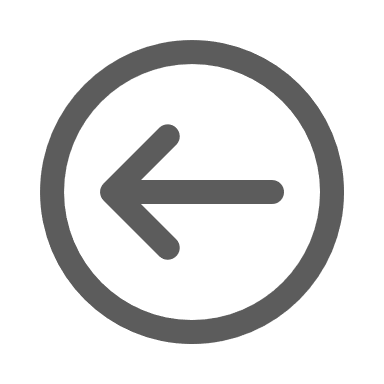 Downtown 
Stakeholder Communications
Month Updates Now until April 2024
2024 Weekly Email Updates
Weekly Friday Morning Stakeholder Mtgs
One-on-one Site Mtgs
Website
www.minneapolismn.gov/government/projects/hennepin-ave-s/
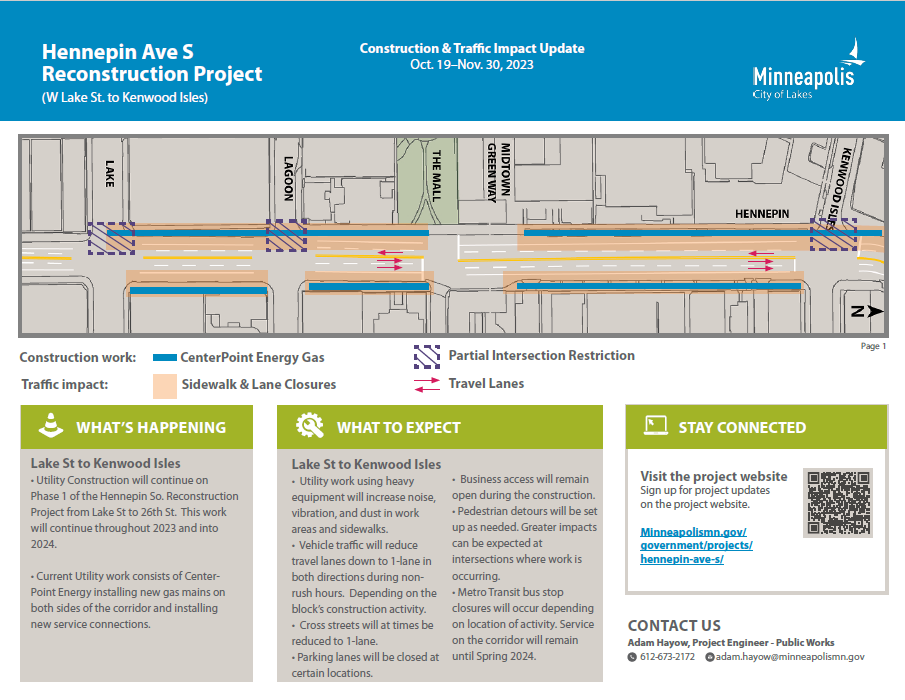 Stay Connected
Questions & Answers

Project Website
www.minneapolismn.gov/government/projects/hennepin-ave-s/

Road Closures
Road Closures Map - City of Minneapolis (minneapolismn.gov)

CenterPoint Energy
Minneapolis - Uptown (centerpointenergy.com)

Hennepin Ave. closed (Lake St. to 31st St.) until Oct. 17 (govdelivery.com)